GOD
GOD
What’s Eating Jonah?Lessons from Jonah
GOD
GOD
[Speaker Notes: Lessons from Jonah
When we think of ‘Nineveh’, most think of two bible events: The Assyrian captivity (with Nineveh being the capital of the Assyrian empire) and the story of Jonah. Two other prophets dealt particularly with the destruction of Nineveh and the Assyrian empire: Zephaniah and Nahum. The actual fall of Nineveh/Assyria came in 612.
The story of Jonah take place earlier and shows us the longsuffering and righteousness of God in judgment! Yes, the judgment came, but God was more than patient and fair (using ‘our standards of such’).]
What’s Eating Jonah?
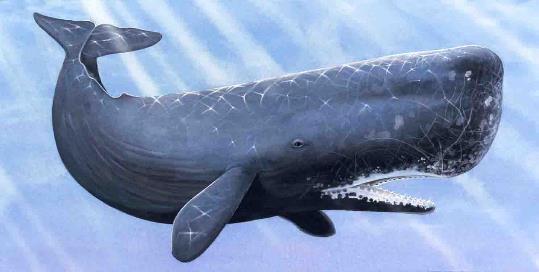 Whale
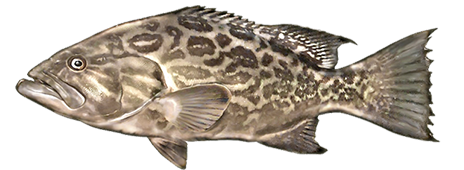 OR
Fish
[Speaker Notes: Just this week (10/27/2017) read a ‘debate’ on whether it was a WHALE or FISH… yet that not anything but a small side issue in the whole story, and it was whatever God ‘created’ for the occasion… 
NASB  the Lord appointed a great fish
KJV  the Lord had prepared a great fish]
Tyndale translation:
17 Bvt ye lorde prepared a greate fyshe to swalow vp Ionas.
[Speaker Notes: 17 Bvt ye lorde prepared a greate fyshe to swalow vp Ionas.
Tyndale translation

IT (whatever) ‘deposited’ Jonah on the beach!]
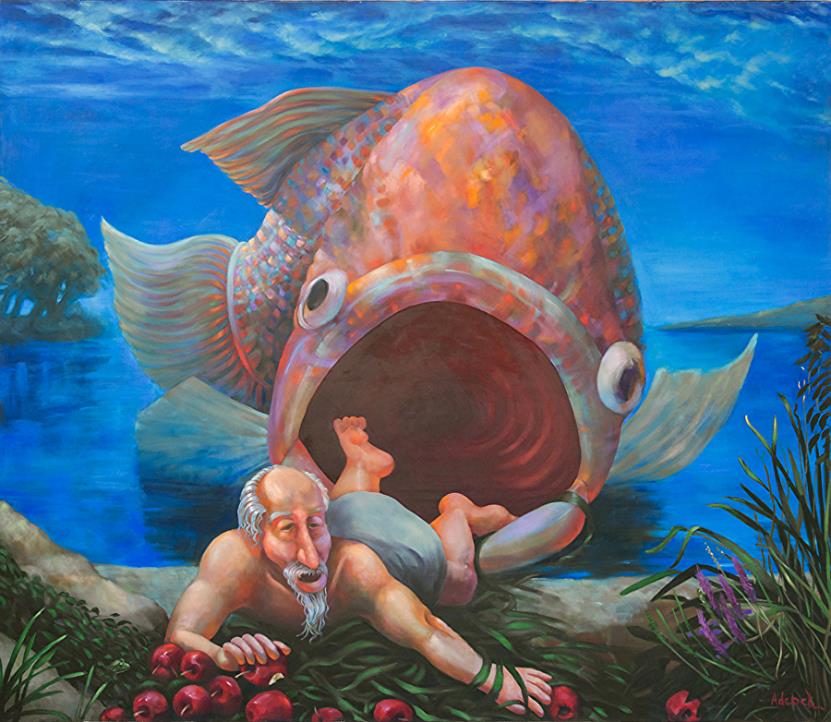 This is only PART of the story!
[Speaker Notes: Rosemarie Adcock - Work Zoom: The Arrival of Jonah at NinevehRosemarie Adcock900 × 782Search by imageThe Arrival of Jonah at Nineveh
It is interesting that the story of Jonah and Nineveh gets told but MAINLY the story dwells on Jonah and the fish. 

  Some have moved beyond that unto the story of Jonah and the Vine. The NT DOES talk about the story of Jonah, but doesn’t emphasize those events. 
First, of course it the foreshadowing of Jesus in the grave and rising again. As Jonah in the belly of the great fish..]
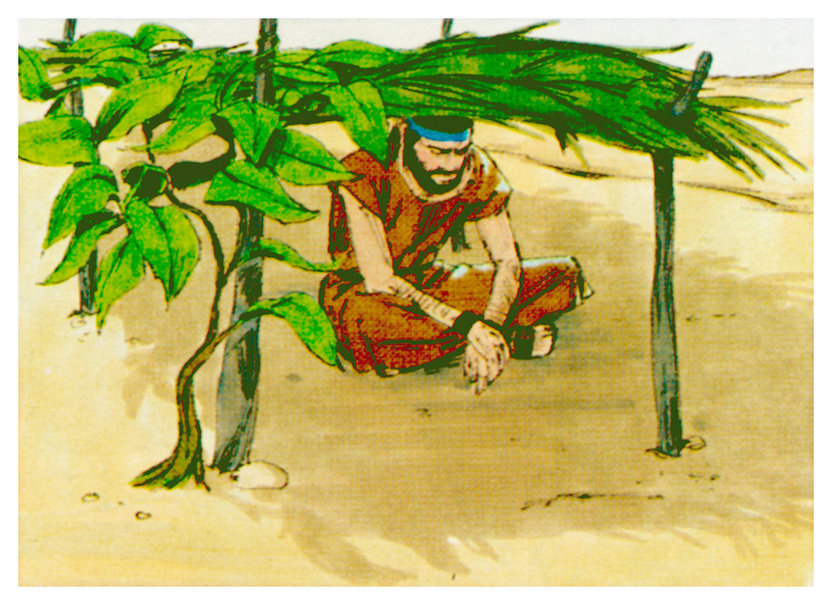 How Did Jesus
Use this story?
The Vine and the Worm
[Speaker Notes: Some – the plant that withered and angered Jonah – 

Yet the whole of the story is one of our great stories – 
The NT DOES talk about the story of Jonah, but doesn’t emphasize those events. 
First, of course it the foreshadowing of Jesus in the grave and rising again. As Jonah in the belly of the great fish.. 

THEN Jesus used the story to talk about one’s relationship with God and the need of repentance. Matt. 12:41 (cp also Luke 11:30-32). 

  Nineveh – that Great City]
Ninevehthe Great City
GOD
GOD
Jonah 1:2; 3:2, 3;  4:11
[Speaker Notes: Lessons from Jonah
When we think of ‘Nineveh’, most think of two bible events: The Assyrian captivity (with Nineveh being the capital of the Assyrian empire) and the story of Jonah. Two other prophets dealt particularly with the destruction of Nineveh and the Assyrian empire: Zephaniah and Nahum. The actual fall of Nineveh/Assyria came in 612.
The story of Jonah take place earlier and shows us the longsuffering and righteousness of God in judgment! Yes, the judgment came, but God was more than patient and fair (using ‘our standards of such’). 
1:2 the great city of Nineveh 
3:2  go to Nineveh the great city
3:3   Nineveh was an exceedingly great city
4:11   Nineveh, the great city in which there are more than 120,000 persons who

  AN ANCIENT CITY]
Ninevehthe Ancient City
GOD
GOD
Genesis 10:11
[Speaker Notes: Mentioned in Gen. 10:11f – Nimrod the mighty hunter – 
“… From that land he went forth into Assyria, and built Nineveh…”

  BEFORE the great empires…  
and of Shinar (later Assyria / Babylon). This was in the ‘fertile crescent’  on the east bank of the Tigris river, opposite modern Mosul.]
Great Empires
Egypt
Assyria    700’s
Babylon   600’s
	Persia / Medes  500’s
 		Greece  300’s
  		Rome  100’s
[Speaker Notes: Egypt
Assyria    700’s
Babylon   600’s
Persia / Medes  500’s
Greece  300’s
Rome  100’s

and of Shinar (later Assyria / Babylon). This was in the ‘fertile crescent’  on the east bank of the Tigris river, opposite modern Mosul.]
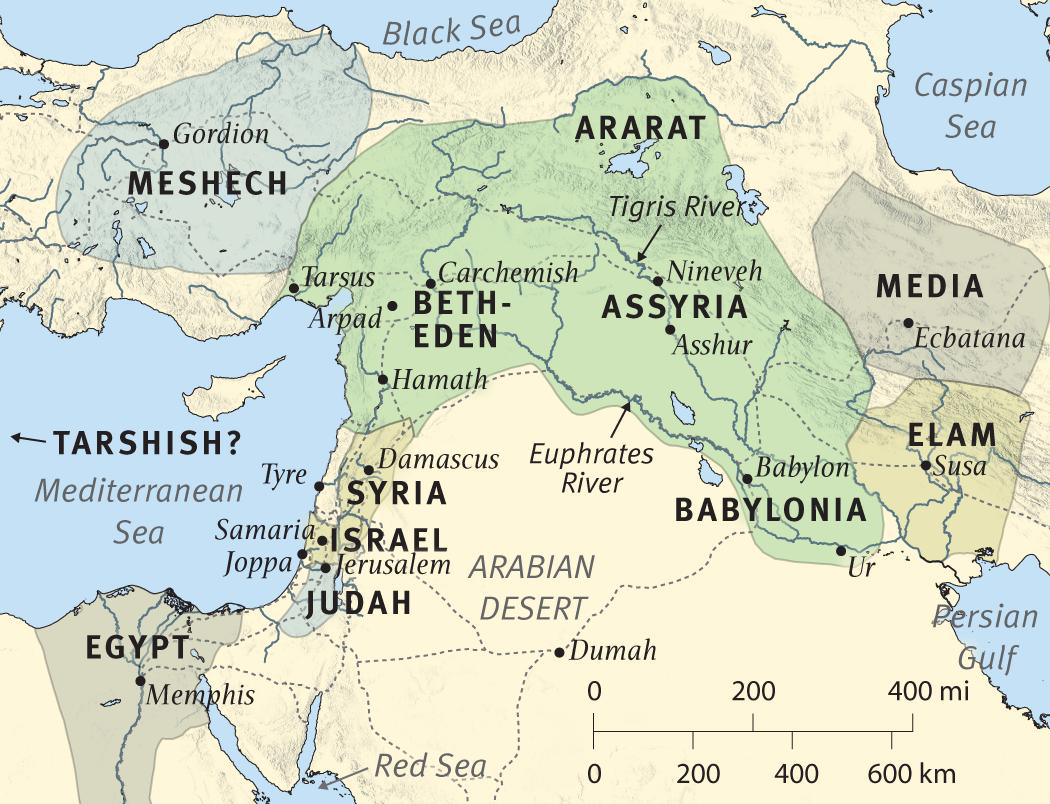 [Speaker Notes: Nineveh – The capital of Assyria… that stretch through out Middle East
Iraq, Iran, Syria, Judah, and into Egypt. And modern Turkey.]
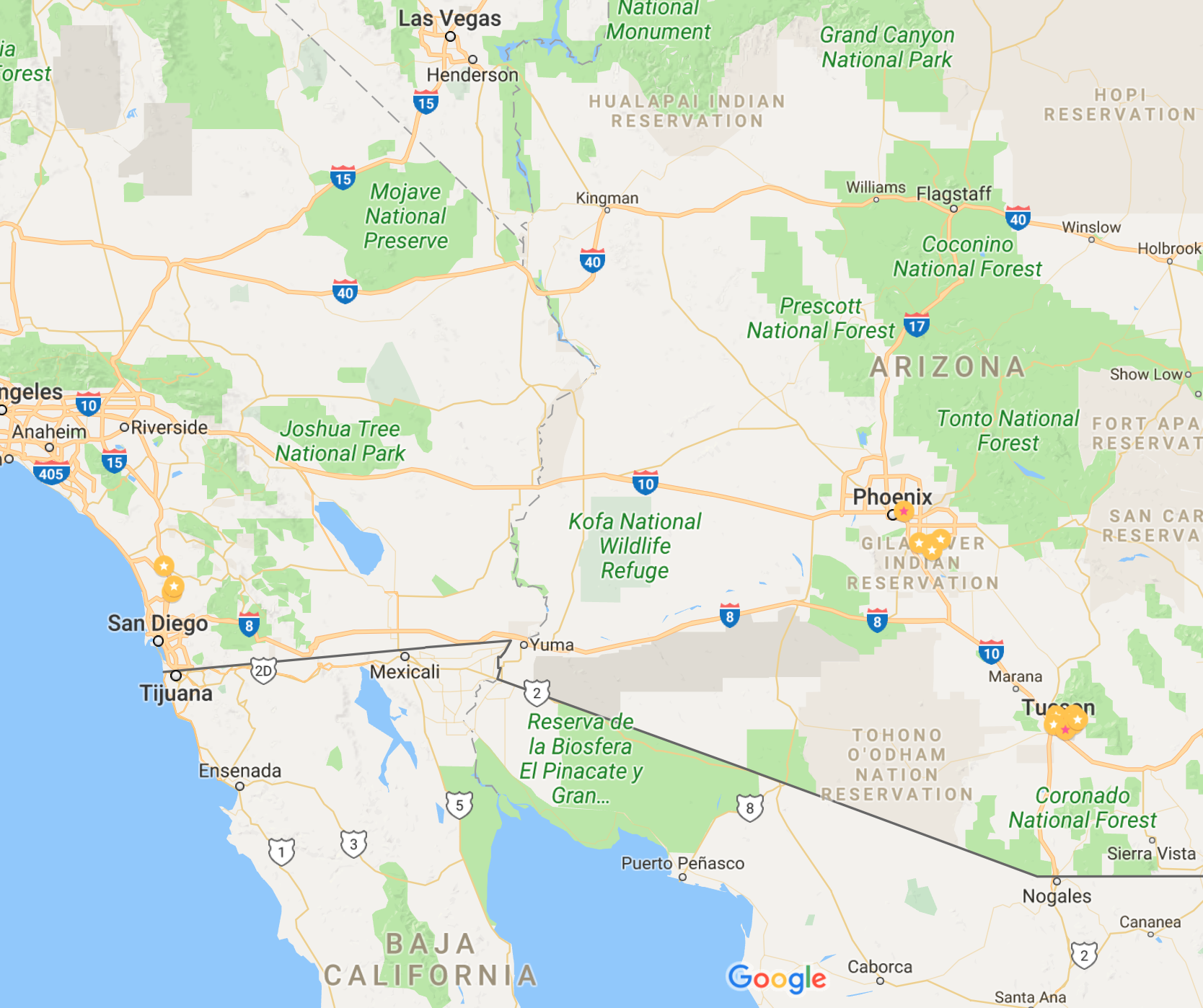 400 miles?San Diego to Tucson
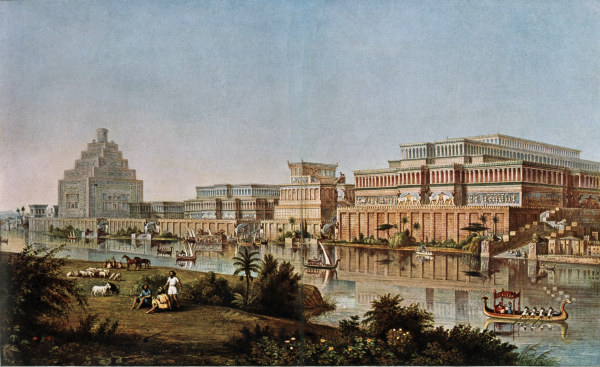 GOD
GOD
[Speaker Notes: Artist conception –]
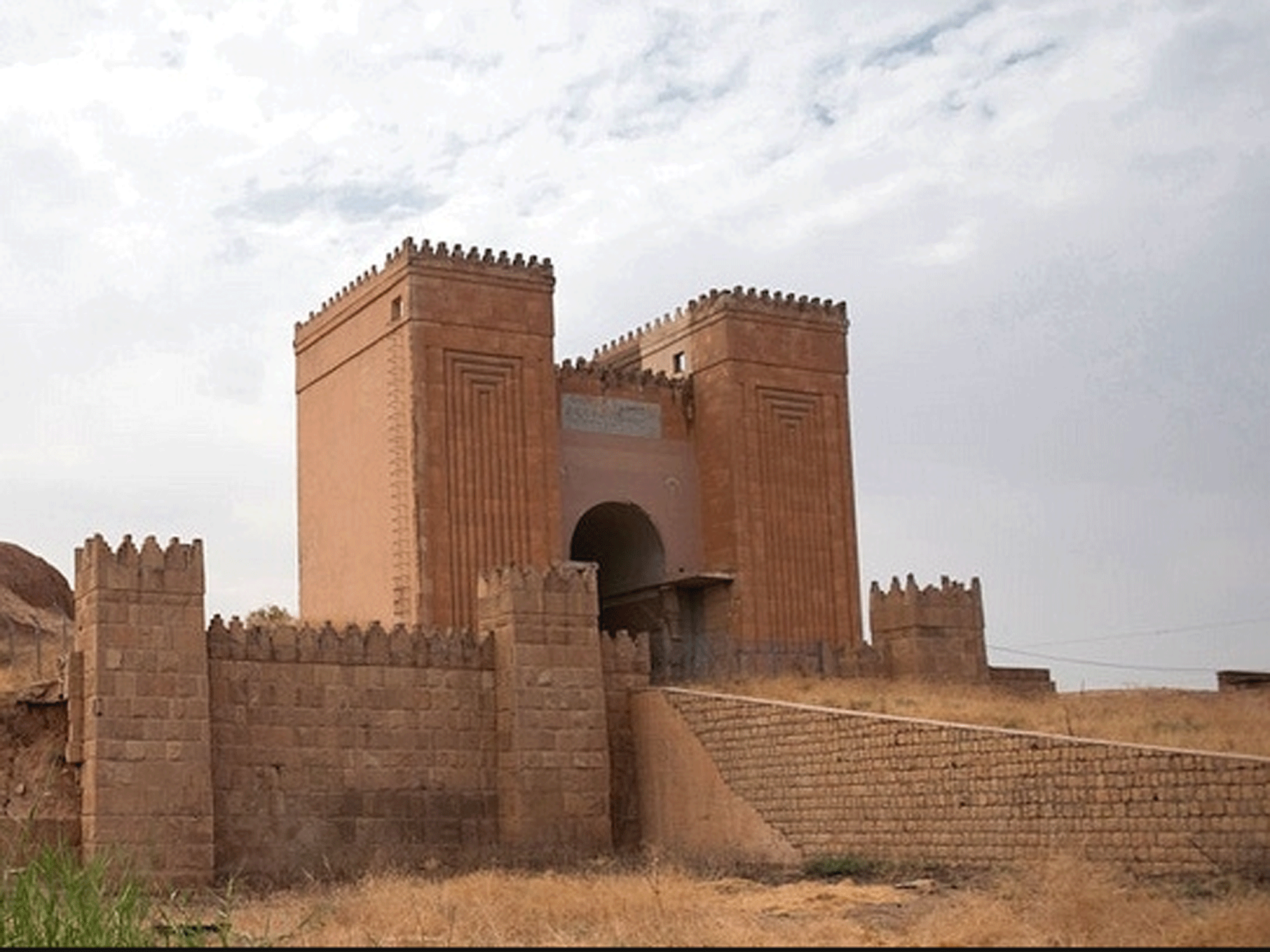 GOD
GOD
[Speaker Notes: Gates to the city – picture from a few years ago .. 



(recently destroyed by ISIS)..]
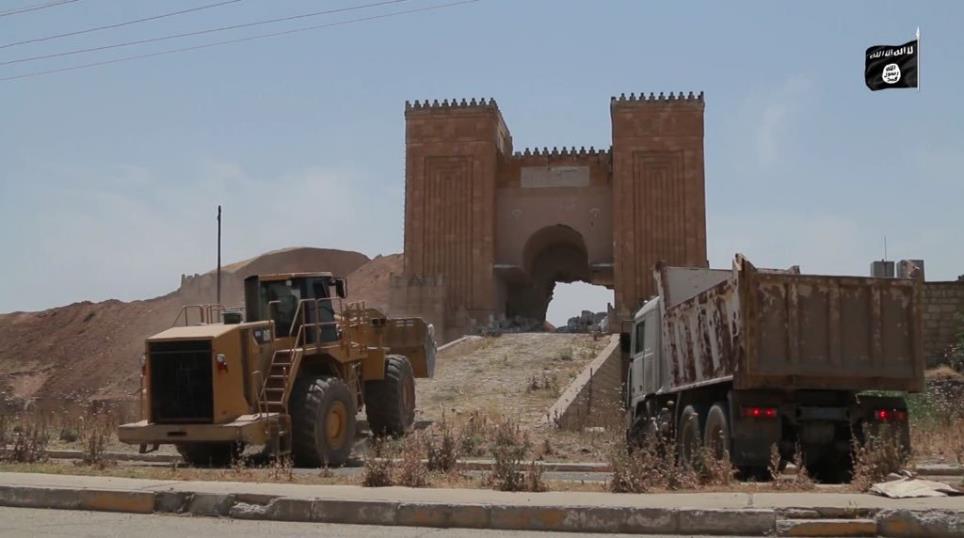 [Speaker Notes: Another picture of the gates…]
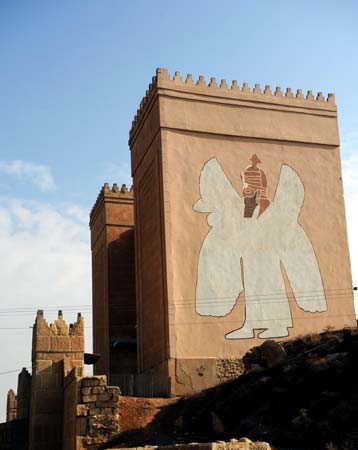 GOD
GOD
[Speaker Notes: The partially reconstructed Nergal Gate in Nineveh, Iraq.]
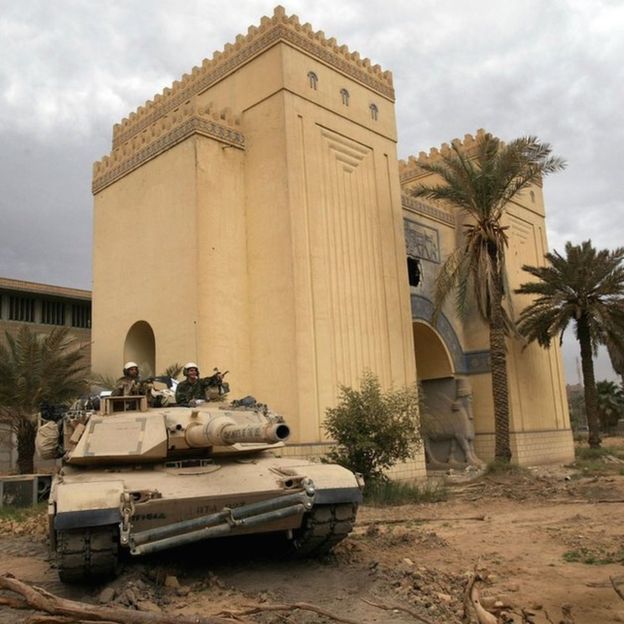 [Speaker Notes: Another gate – but occupied]
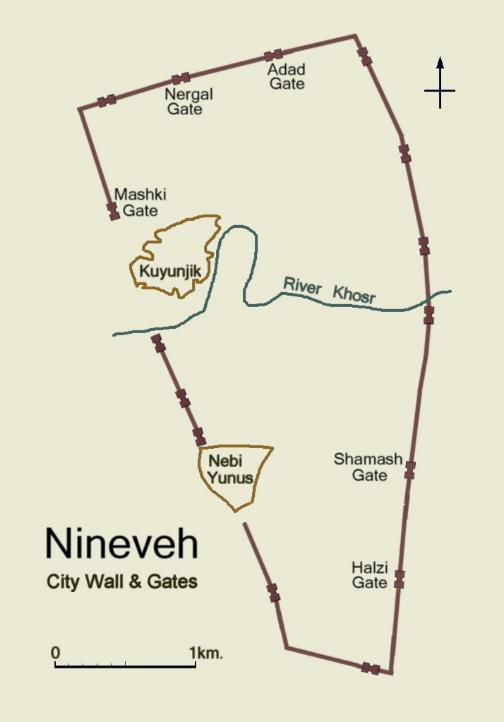 GOD
GOD
[Speaker Notes: The outline of the city walls, which are about 13 km (8 mi) in circumference 
and enclose an area of about 730 ha (1800 acres), can still be traced.]
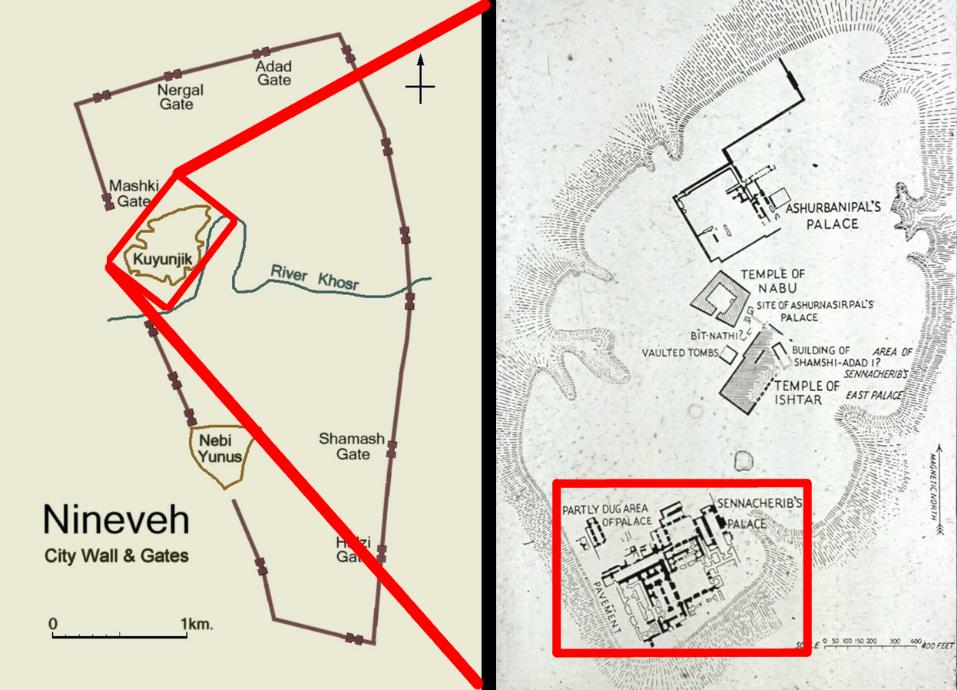 GOD
GOD
[Speaker Notes: Palaces of Ashurbanipal and Sennacherib]
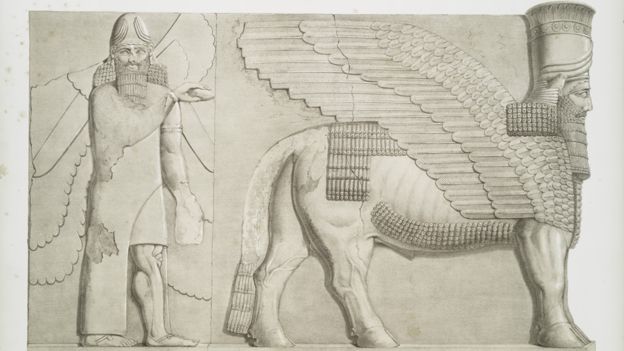 GOD
GOD
[Speaker Notes: lamassu - man, Lord of Creation]
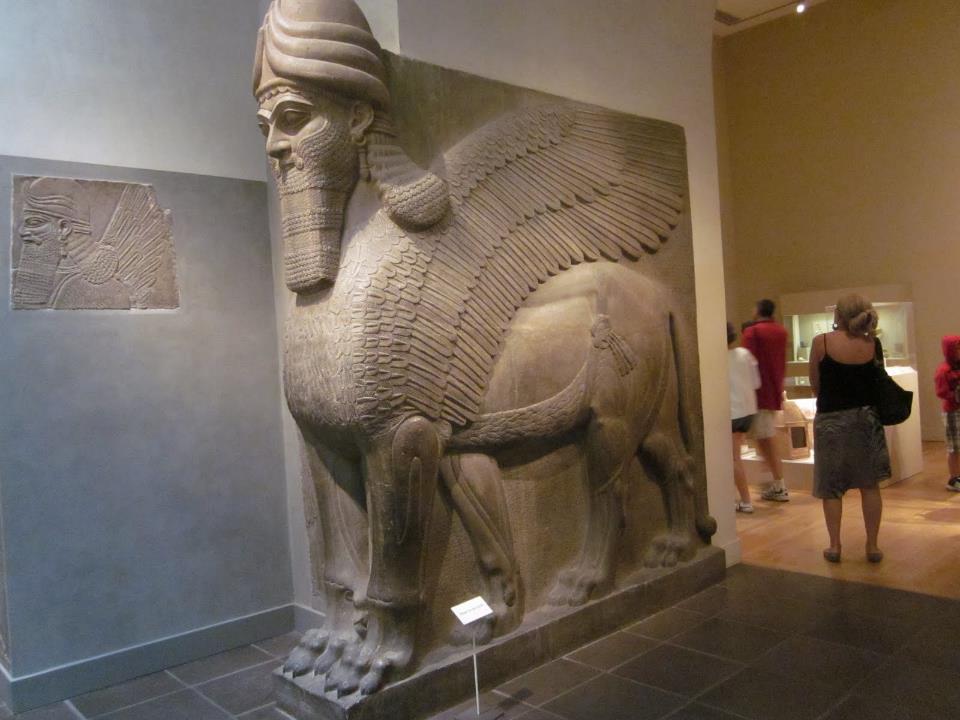 [Speaker Notes: lamassu - man, Lord of Creation]
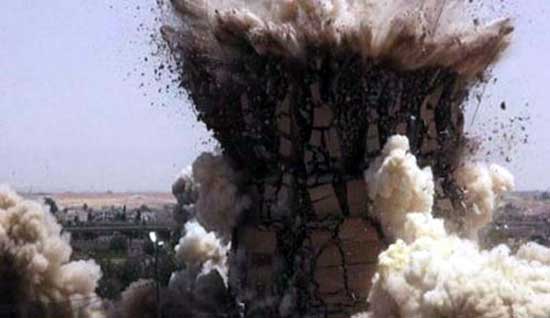 [Speaker Notes: ‘thanks’ to ISIS – most of ruins have been destroyed… 

YET, not erase the historical record – a great city….]
Great City
Power
Wealth
Culture - library
[Speaker Notes: Power
Wealth
Culture - library]
Library
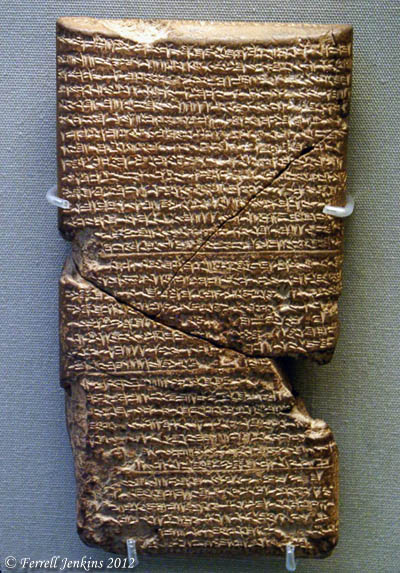 26,000 tablets
Royal –
Literary –
[Speaker Notes: Library
Royal texts – ‘presidential libraries’ – wars, victories, etc…  
Literary – gives us an insight to the nature and character of the Empire… divided into 5 sections…]
Library
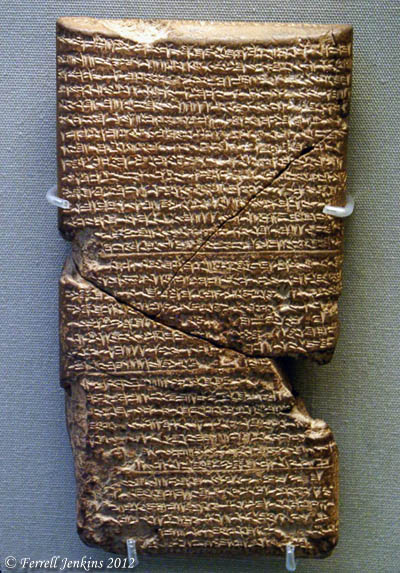 Literary –
 Philological
[Speaker Notes: Philological (syllabaries, lexicons, grammars) 
Allowed for the moderns to translate cuneiform writings! A window to the ancient world]
Library
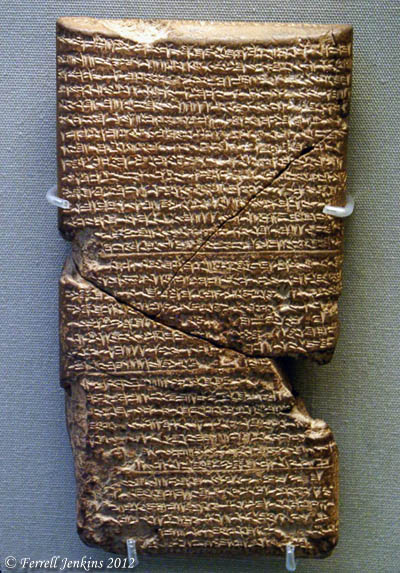 Literary –
 Philological
 Juridical
[Speaker Notes: 2) Juridical (points of law and social practices)]
Library
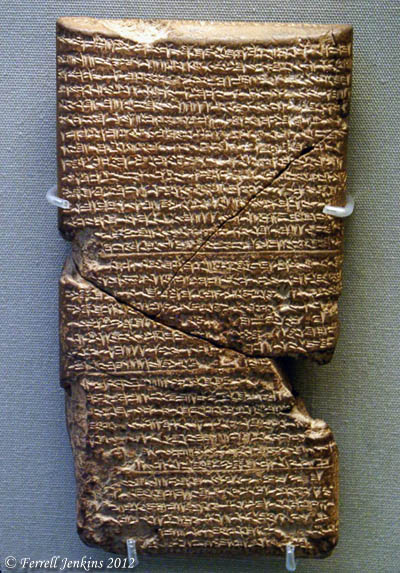 Literary –
 Philological
 Juridical
 Historical
[Speaker Notes: 3) Historical (annals of the kings!)]
Library
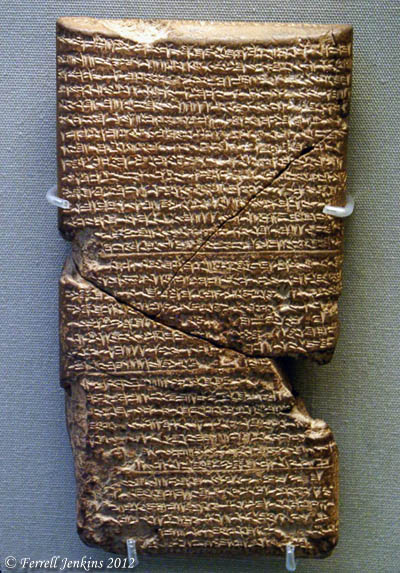 Literary –
 Philological
 Juridical
 Historical
 Religious
[Speaker Notes: 4) Religious 
Epic of Gilgal and other flood stories…]
Library
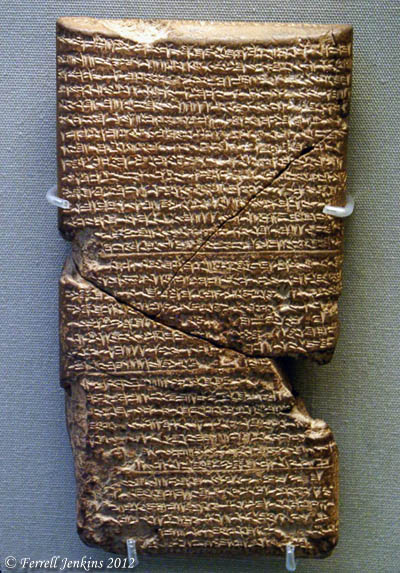 Literary –
 Philological
 Juridical
 Historical
 Religious
 Scientific
[Speaker Notes: 5) Scientific (500 tablets dealing with medicine – diseases described and presecriptions recorded, including some 500 different drugs to be used, ALONG WITH texts on botany, geology, chemistry, mathematics, astronomy… )]
NinevehGreat in WICKEDNESS
GOD
GOD
Jonah 1:2
[Speaker Notes: Great in wickedness - 
Jonah 1:2 "Arise, go to Nineveh the great city and cry against it, for their wickedness has come up before Me."]
Nineveh and God
GOD
God over ALL people
GOD
[Speaker Notes: God is God over ALL peoples. 
While Israel was in a special covenant relationship, the rest of humanity was NOT exempt for God and righteousness.
We have no record of any revelation, but we HAVE revelation concerning what God would condemn among the non-Jewish nations.
		Amos – 
		Daniel – ‘weighed in the balance and found wanting’
		Great oracles against the nations by the prophets – 
Paul address in Romans 1 – the sins of the gentiles!
We do not have a list of specifics for Nineveh, but we have God’s statement that they were WICKED.]
Nineveh and God
GOD
God over ALL people
God KNOWS – 1:2
GOD
[Speaker Notes: God KNOWS – 
Jonah 1:2 "Arise, go to Nineveh the great city and cry against it, for their wickedness has come up before Me."]
Nineveh and God
GOD
God over ALL people
God KNOWS – 1:2
God CARES – 4:1
GOD
[Speaker Notes: God CARES – Jonah 4:1
As with Sodom – if find 5
God had mercy upon them – caring even for the animals –]
Nineveh and God
GOD
God over ALL people
God KNOWS – 1:2
God CARES – 4:1
God GAVE TIME to REPENT
GOD
[Speaker Notes: God GAVE TIME FOR REPENTANCE – 
	Jonah – sent
	Later the other two prophets.
	Jonah succeeded – prolonging the city, but eventually it was judged and destroyed –]
Their Response
GOD
Jonah 3
 7  mourn / fast / call on God
 8 – turn from his wicked way and from the violence…
GOD
[Speaker Notes: Our Foundation:]
Jesus said:
"The men of Nineveh will stand up with this generation at the judgment, and will condemn it because they repented at the preaching of Jonah; and behold, something greater than Jonah is here.    Matt. 12:41
[Speaker Notes: It was THIS that the Lord called repentance! Matthew 12:41 "The men of Nineveh will stand up with this generation at the judgment, and will condemn it because they repented at the preaching of Jonah; and behold, something greater than Jonah is here.]
God’s Response
God Spared them !
Jonah’s Reasoning:
I knew that You are a gracious and compassionate God, slow to anger and abundant in lovingkindness, and one who relents concerning calamity.
[Speaker Notes: Jonah’s reasoning  (4:2)
Therefore in order to forestall this I fled to Tarshish, for I knew that You are a gracious and compassionate God, slow to anger and abundant in lovingkindness, and one who relents concerning calamity.]
God’s Response
God Spared them !
 LATER – Destroyed!
application?
GOD
God is still GOD !
 Nations are still judged
GOD
application?
GOD
We MUST
 be lights in the world.. 
 call to repentance -
GOD
Acts 17:30
GOD
"Therefore having overlooked the times of ignorance, God is now declaring to men that all people everywhere should repent,
GOD
[Speaker Notes: Acts 17:30 "Therefore having overlooked the times of ignorance, God is now declaring to men that all people everywhere should repent,]
2 Peter 3:9
GOD
The Lord is not slow about His promise, as some count slowness, but is patient toward you, not wishing for any to perish but for all to come to repentance.
GOD
[Speaker Notes: 2 Peter 3:9 The Lord is not slow about His promise, as some count slowness, but is patient toward you, not wishing for any to perish but for all to come to repentance.]
Acts 2:38
GOD
"Repent, and each of you be baptized in the name of Jesus Christ for the forgiveness of your sins; and you will receive the gift of the Holy Spirit.”
GOD
[Speaker Notes: Acts 2:36-39 36 "Therefore let all the house of Israel know for certain that God has made Him both Lord and Christ—this Jesus whom you crucified." 37 Now when they heard this, they were pierced to the heart, and said to Peter and the rest of the apostles, "Brethren, what shall we do?" 38 Peter said to them, "Repent, and each of you be baptized in the name of Jesus Christ for the forgiveness of your sins; and you will receive the gift of the Holy Spirit. 39 "For the promise is for you and your children and for all who are far off, as many as the Lord our God will call to Himself."]
GOD
GOD
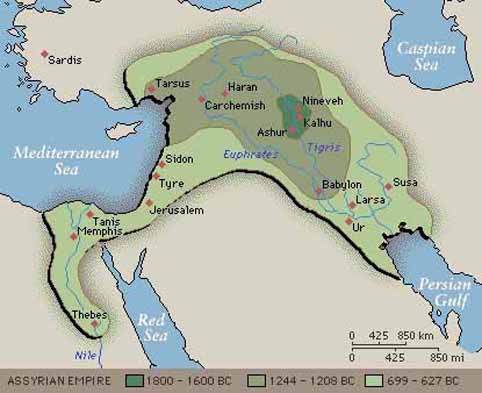 GOD
GOD
[Speaker Notes: Assyrian empire – from Thebes on the Nile, to Turkey and all the way to the Persian gulf… 

Ancient Walls -]